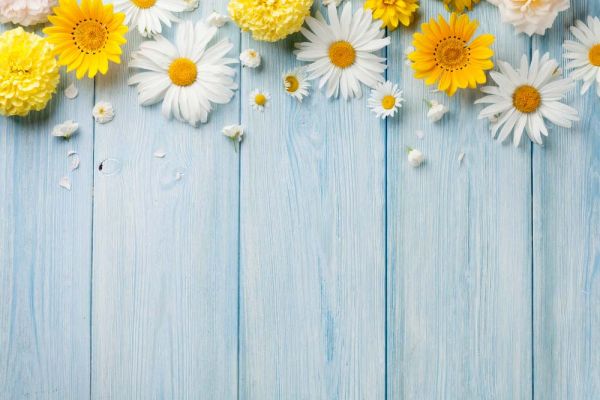 PHÒNG GIÁO DỤC VÀ ĐÀO TẠO QUẬN LONG BIÊN
TRƯỜNG MẦM NON ĐỨC GIANG
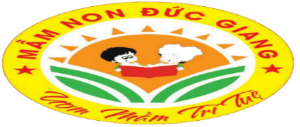 LĨNH VỰC PHÁT TRIỂN NGÔN NGỮ
Trò chơi chữ cái: O,Ô,Ơ; A,Ă,Â; E,Ê.
Lứa tuổi: Mẫu giáo lớn
Giáo viên: Bành Thị Tâm
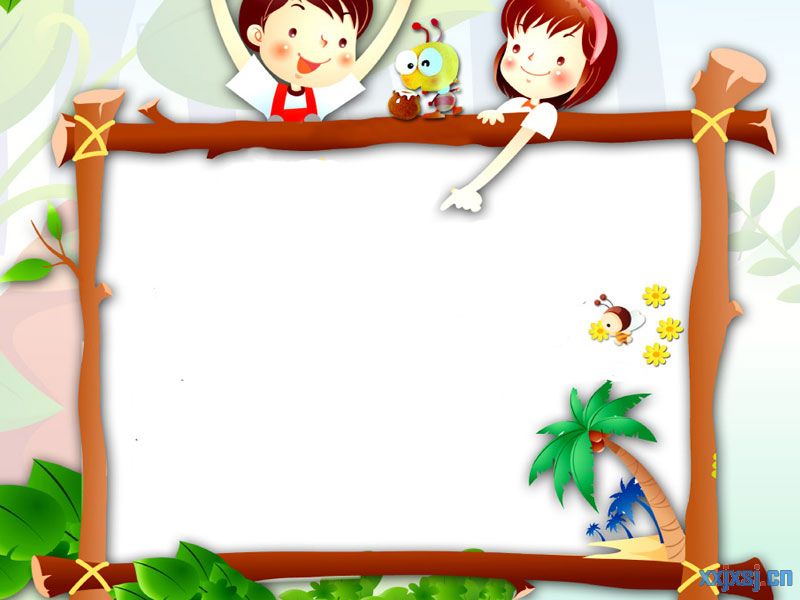 Trò chơi: Bé nhanh trí
Cách chơi: Khi cô nói đặc điểm của chữ cái nào hoặc câu đố thì các con hãy suy nghĩ đó là chữ cái gì để chọn đáp án cho đúng nhé.
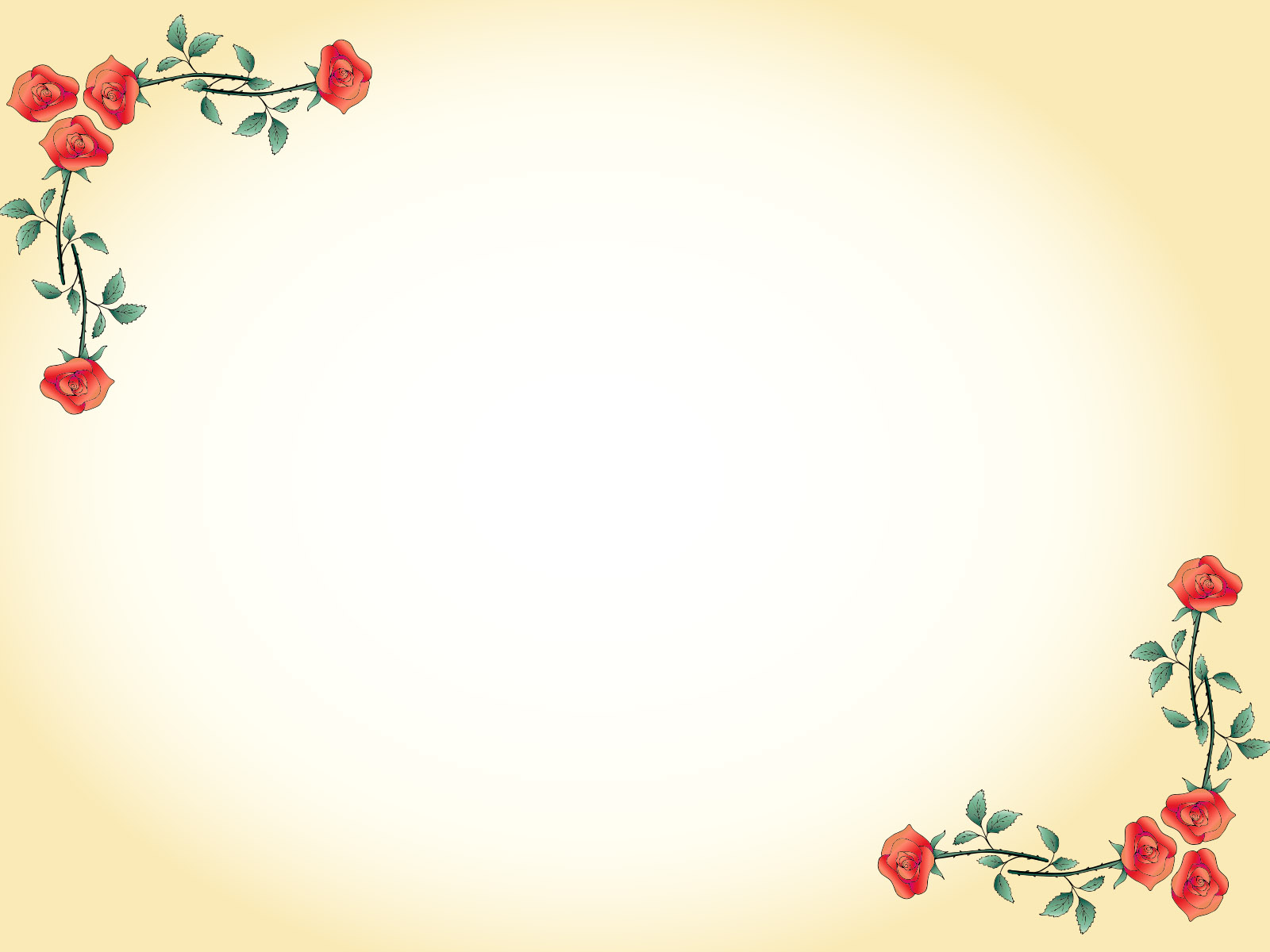 Chữ nào có 2 nét là một nét cong tròn khép kín và một nét sổ thẳng
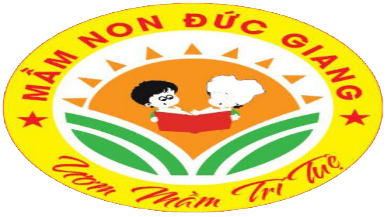 a
¬
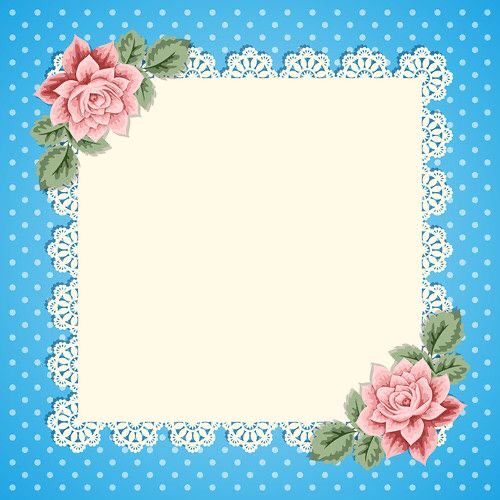 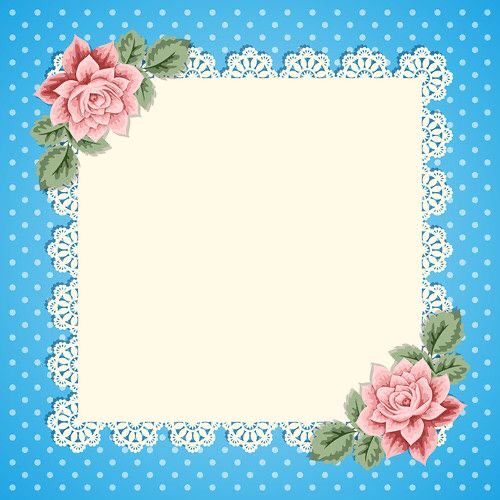 A
«
B
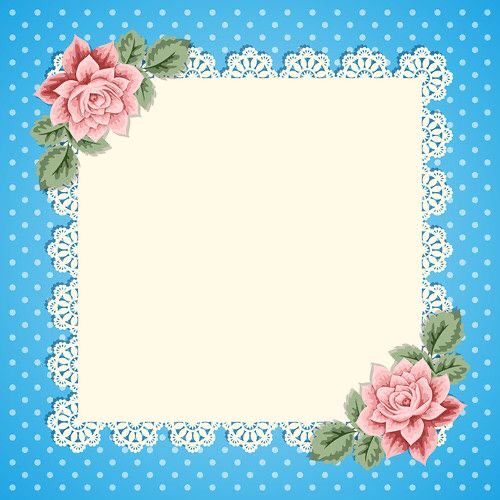 5
4
3
2
1
C
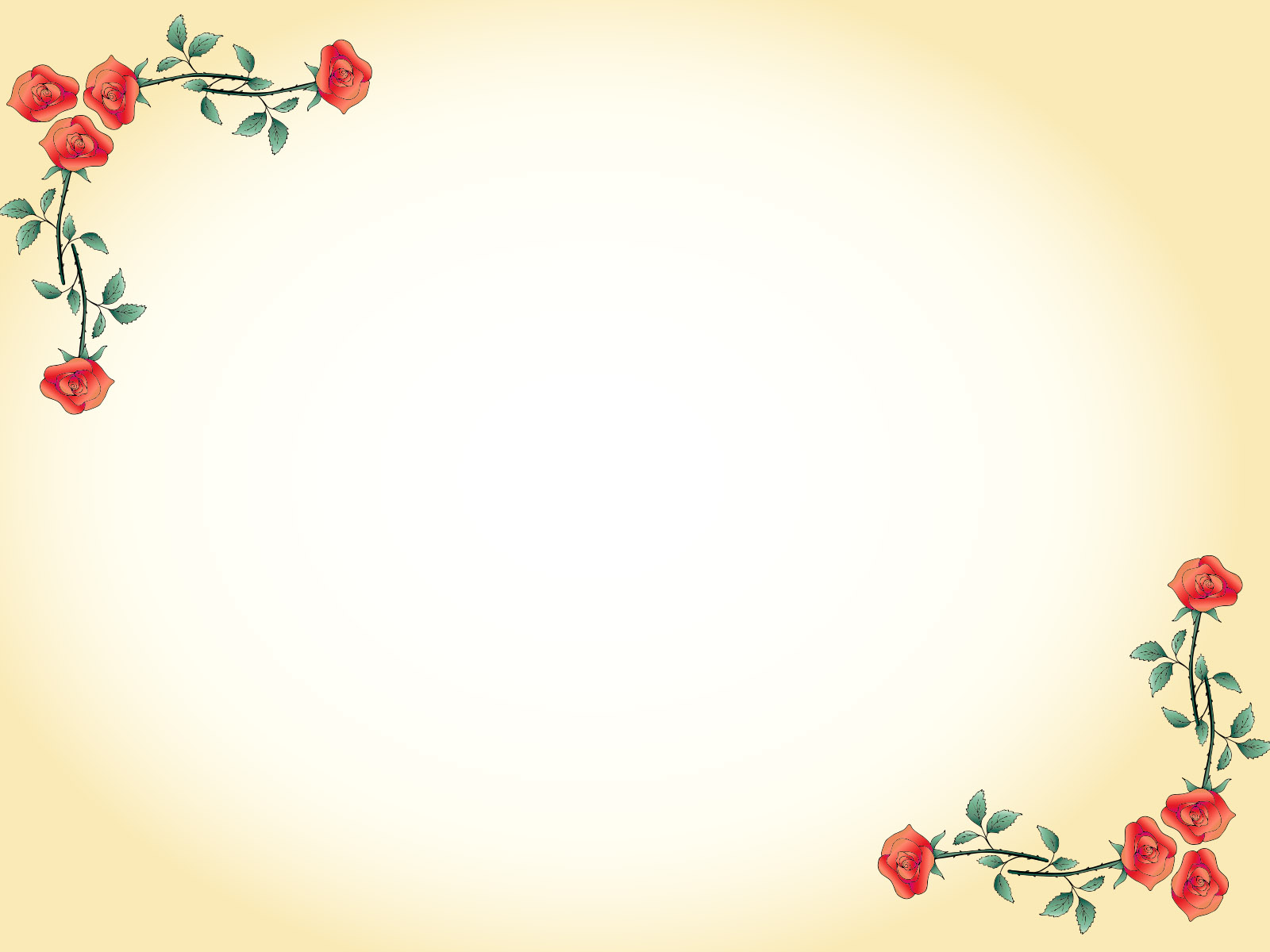 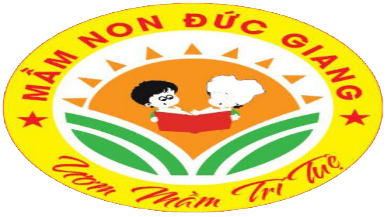 Chữ nào có 1 nét ngang và 1 nét cong hở phải
©
e
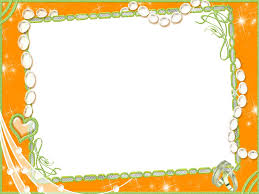 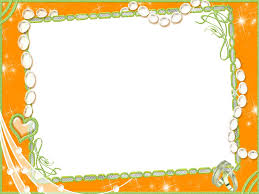 A
B
¬
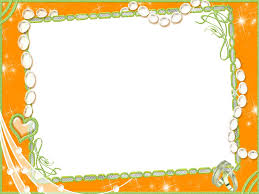 5
4
3
2
1
C
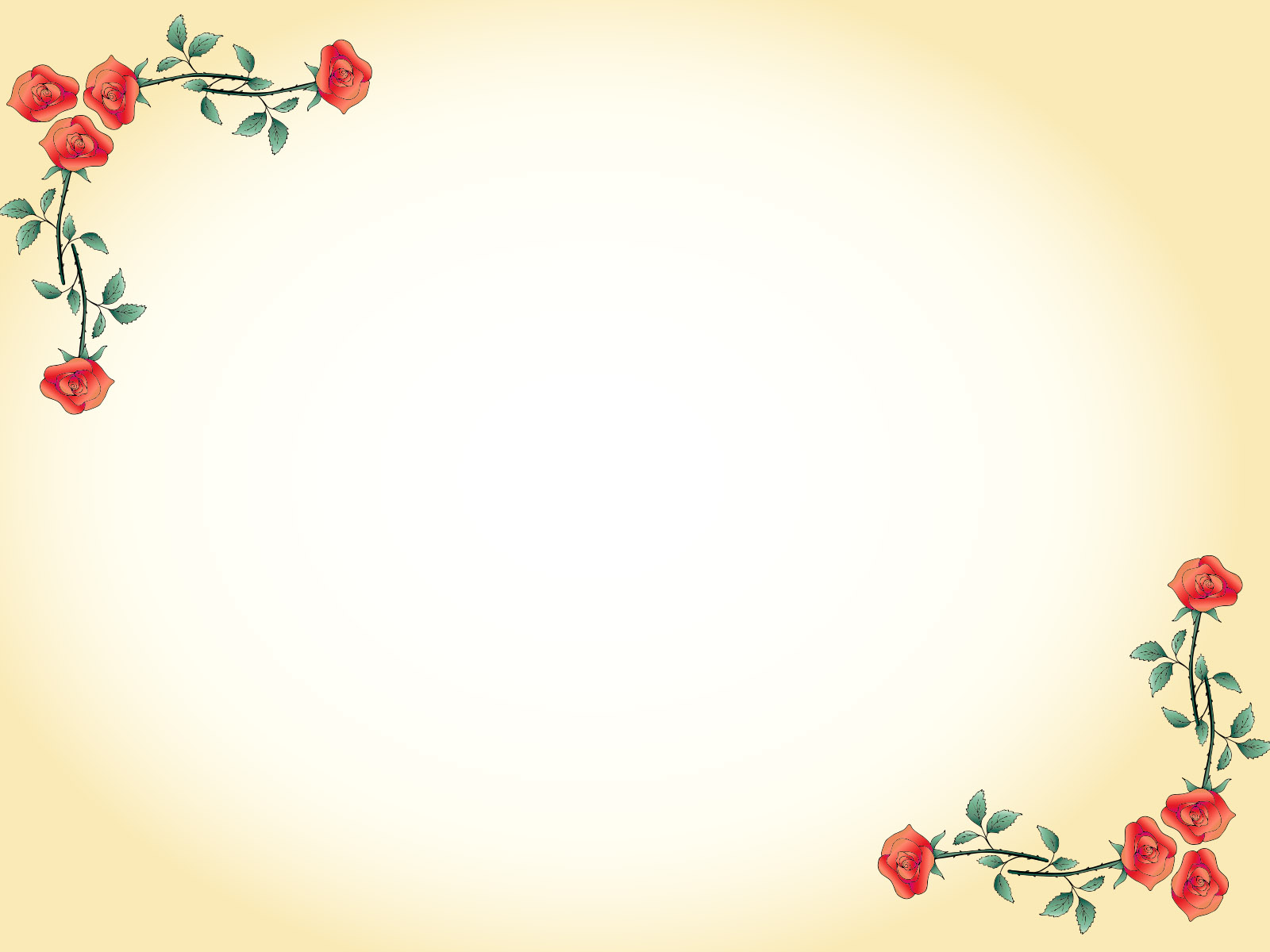 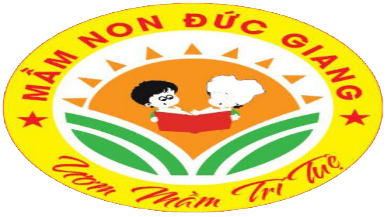 Ba anh cùng giống cái mình
Tròn xoe như trái trứng gà nhà ai
Một anh đội mũ thật hay
Anh kia làm biếng cô thời thêm râu
A:  Chữ o,ô,ơ
B:  Chữ e, ê
C:  Chữ a,¨,©
5
4
3
2
1
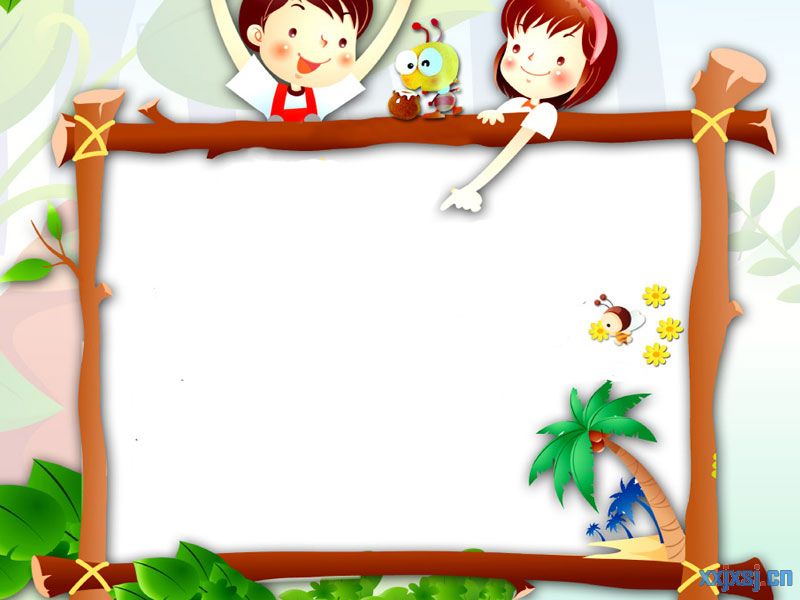 Trò chơi: Điền chữ còn thiếu vào ô trống
Cách chơi: Mỗi một hình ảnh đều có từ kèm theo và từ tương ứng màu xanh có ô trống còn thiếu chữ cái. Nhiệm vụ của các  con xem chữ cái còn thiếu  của ô trống đó là chữ gì để  chọn đúng chữ cái ở phía dưới điền vào ô trống cho đúng nhé.
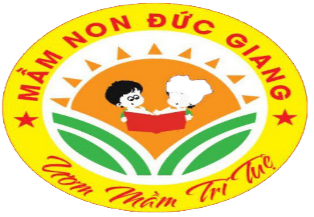 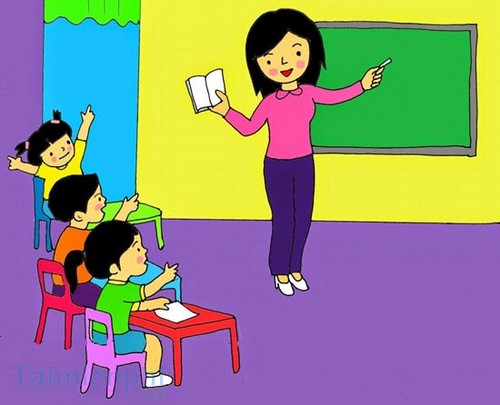 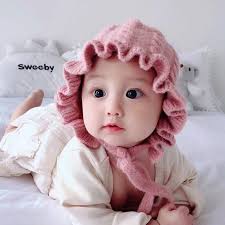 C« gi¸o
em bÐ
C
i
g
m
b
k
e
o
«
m
a
e
h
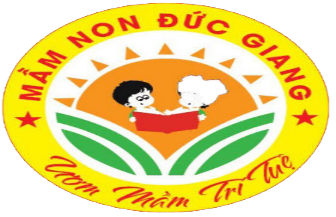 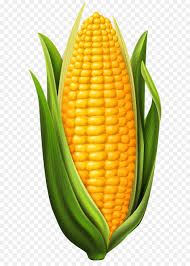 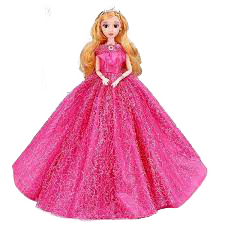 b¾p ng«
Bóp bª
b
p
n
g
ó
p
b
b
t
s
¨
«
k
ª
g
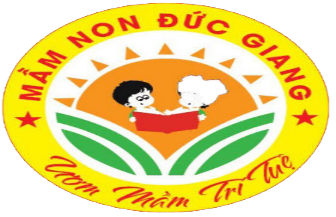 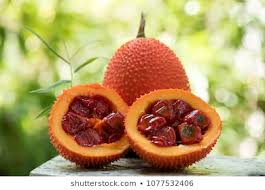 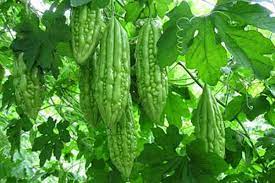 Mưíp ®¾ng
qu¶ gÊc
ư
p
n
đ
g
m
g
c
q
u
¶
ơ
¨
o
ª
©
c
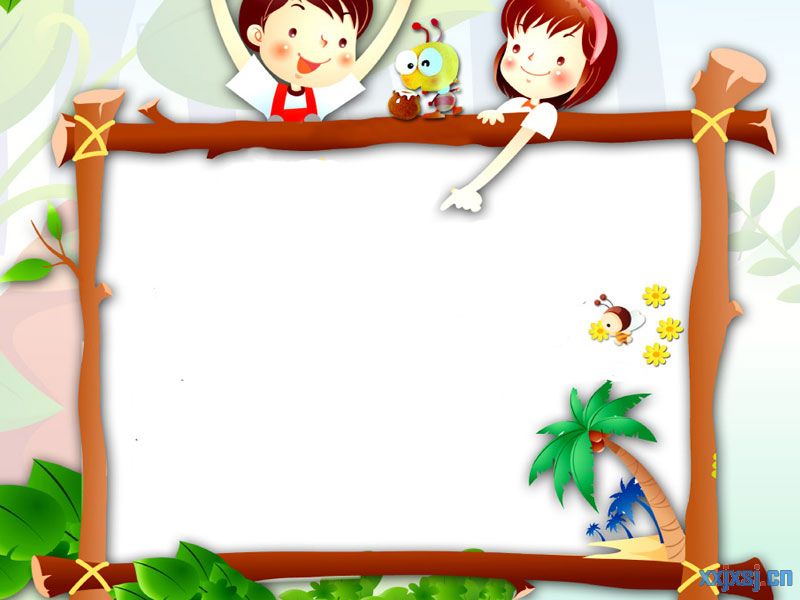 Trò chơi: Hãy chọn cho đúng
Cách chơi: Mỗi một hình ảnh đều có từ kèm theo và từ tương ứng màu xanh có ô trống còn thiếu chữ cái. Nhiệm vụ của các  con xem chữ cái còn thiếu đó là chữ gì để  chọn đúng chữ cái ở phía dưới điền vào ô trống cho đúng nhé.
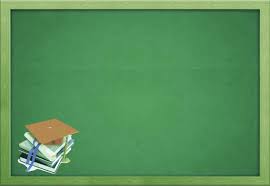 Có mấy chữ  a và chữ © trong câu ca dao sau
Anh em như­ thÓ tay ch©n
R¸ch lµnh ®ïm bäc dë hay ®ì ®Çn
A
a
©
a
©
a
a
A: 4 chữ  a và  1 chữ  ©
B: 5 chữ  a  và  2 chữ  ©
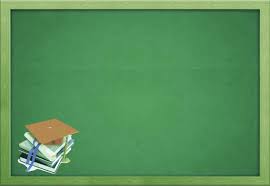 Có mấy chữ  o và chữ ơ trong câu ca dao sau
Anh em như­ thÓ tay ch©n
R¸ch lµnh ®ïm bäc dë hay ®ì ®Çn
¬
o
¬
A: 1 chữ  o và  2 chữ  ¬
B: 3 chữ  o và  2 chữ  ¬
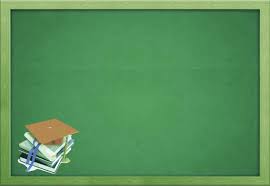 Có mấy chữ  e và chữ ª trong khổ thơ được trích trong bài thơ “ Em yêu nhà em”
e
Ch¼ng ®©u b»ng chÝnh nhµ em
Cã ®µn chim sÎ bªn thÒm lÝu lo
Cã nµng gµ m¸i hoa m¬
Côc ta côc t¸c khi võa ®Î xong
e
ª
ª
e
A: 2 chữ  e và  2 chữ  ª
B: 3 chữ  e và  2 chữ  ª
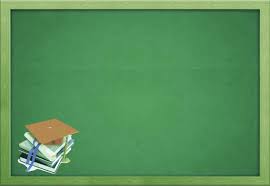 Có mấy chữ  « và chữ ¨ trong   thơ  được trích từ bài thơ “ cây ngô”
C©y ng« lµ mÑ
B¾p ng« lµ con
Th©n mÑ gÇy cßm
Th©n con bÐo ch¾c
«
¨
«
¨
A: 2 chữ  « và  2 chữ  ¨
B: 1 chữ  « và  3 chữ  ¨